Gezamenlijke Zienswijze Omgevingsvisie 2050bewonersorganisatiesstadsdeel Scheveningen
Waarom een (gezamenlijke) zienswijze?
We nemen de gemeente serieus
Omgevingsvisie 2050 = basis voor ingrijpende veranderingen
De Omgevingsvisie verdient kritische reflectie
Het waarom van bepaalde keuzes vergt meer uitleg en verantwoording
Samen zijn we sterker
Wijkoverstijgend en stadsbreed kijken
Elkaars kennis en expertise benutten
2
Welke wijken?- Havenkwartier- Scheveningen Dorp- Scheveningen Noord (o.a.    Belgisch Park)- Duttendel/wittebrug- van stolkpark- Statenkwartier- zorgvliet- duinoord
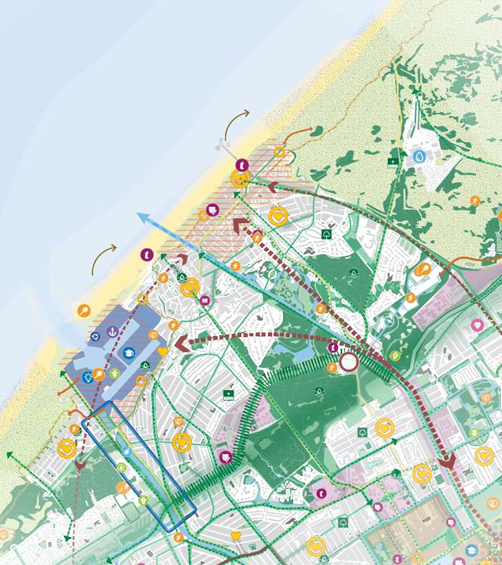 Nervositeit overkomen
Strategieën om vertrouwen op te bouwen
Proces
12 december 2024 startbijeenkomst op initiatief van wijkoverleg Statenkwartier
Thema’s benoemd en werk verdeeld
In totaal 6 vergaderingen 
Analysesessie Omgevingsvisie 
Commissie groen en natuur
Tekstbijdragen geleverd vanuit 6 wijken
Eindredacteur en eindredactiecommissie
5
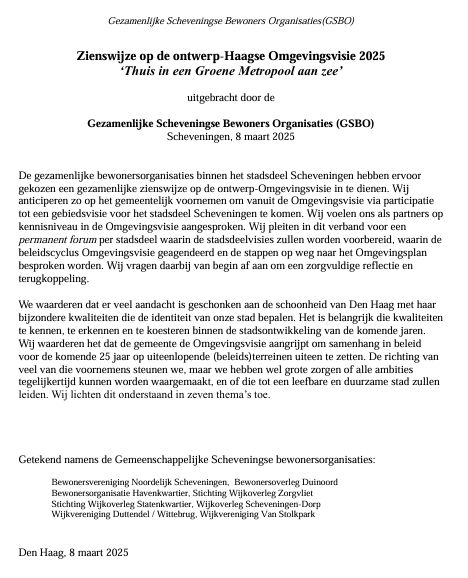 Thema’s zienswijze
Waardering
Groei: ja, maar hoe en hoeveel?
Stapeling ambities haalbaar? Prioritering, uitleg
Onvoldoende vertaling stedelijke ambities naar stadsdelen
Input visie voor Haven, Dorp, Badplaats, Internationale zone, mobiliteit
Input visie groen en natuur
Energietransitie: 2030 of 2050?
Cultureel erfgoed (waarborgen bestaande stedebouwkundige kwaliteiten): zorgvuldigheid bij aanpassing spelregels
Input voor proces totstandkoming stadsdeelvisies: participatie
Meer duidelijkheid over Omgevingsplan: hoe, wanneer
7
Vragen en discussie